Unit 3: Human behavior, cognition, and the tools of sustainability policy
How do humans relate to the future?
How do humans make decisions?
What are models and modeling?
[Speaker Notes: Nadin, M. (2010). Anticipation and the artificial: aesthetics, ethics, and synthetic life. AI & Society, 25(1), 103-118.]
Human societies and culture are unique anticipatory systems
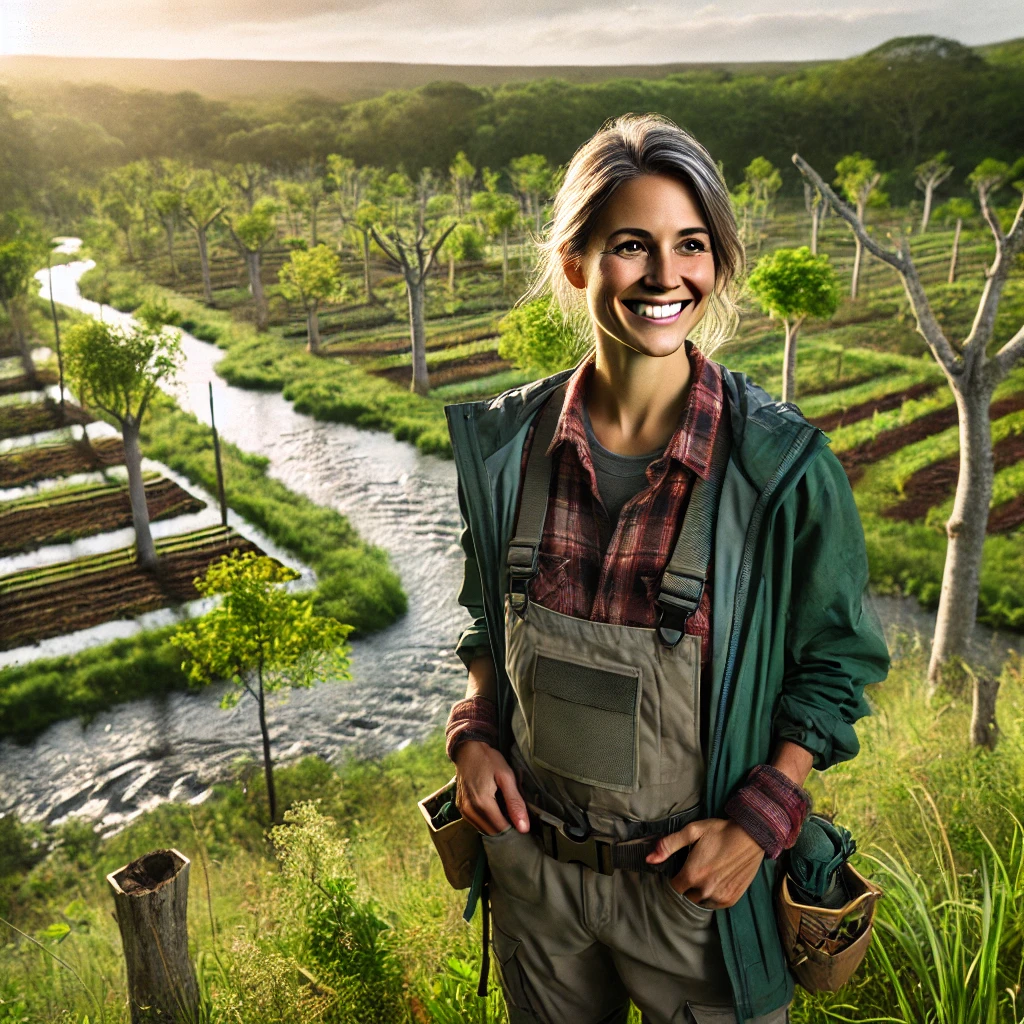 [Speaker Notes: ChatGPT image generator request:  Can you make two images? One is of a command-and-control style natural resource manager who favors maximizing yields at the expense of long-term sustainability. Variability in yields is to be avoided at all costs. Then give me an image of a natural resource manager that practices adaptive management. This person bends with the variability in conditions that make yields fluctuate. You can play up stereotypes with this. I want to convey with these images that these styles of management can't really be separated from the behaviors and personalities of humans. We do tend to favor stability. It appeals to some people to use a resource quickly and make the most of it, just as some people can view that as wasteful and lacking foresight. Chat GPT image generator response:  The Command-and-Control Resource Manager
This person is rigid, efficient, and focused on immediate gains. Picture:
A middle-aged man in a pristine suit, standing in front of a vast, heavily mechanized farm or industrial forestry operation.
Arms crossed, a clipboard or tablet in hand, scanning a perfectly uniform field of crops or a tree plantation where every row is straight and evenly spaced.
The landscape is controlled, with no room for "messy" nature—irrigation is precise, trees are identical, and anything that disrupts order (weeds, wildlife) is managed aggressively.
The sky is clear, the lighting crisp—there's a sense of certainty and control.
His expression is serious, maybe even slightly smug—this is a person who values predictability and optimization above all else.
The Adaptive Management Resource Manager
This person embraces change, working with nature rather than forcing control. Imagine:
A woman in practical outdoor gear, standing in a diverse, dynamic landscape—perhaps a mixed forest with uneven-aged trees, or a regenerative farm where different crops grow together.
She’s smiling, hands-on-hips or holding a notebook, observing the land with curiosity rather than rigidity.The environment around her has variation—some trees are younger than others, there are patches of wildflowers, and a river meanders unpredictably.
The lighting is warm and natural, with a slight breeze stirring the leaves, creating a sense of dynamism and adaptation.
Unlike the first manager, she isn’t forcing the system into a straightjacket—she’s working with it, letting nature’s variability be an asset rather than a problem.]
How do humans relate to the future?
By the ways we experiment with, plan for, and manage our evolving world. 
Two distinct approaches to engaging with future environmental and sustainability challenges: 
Command and control
Adaptive management
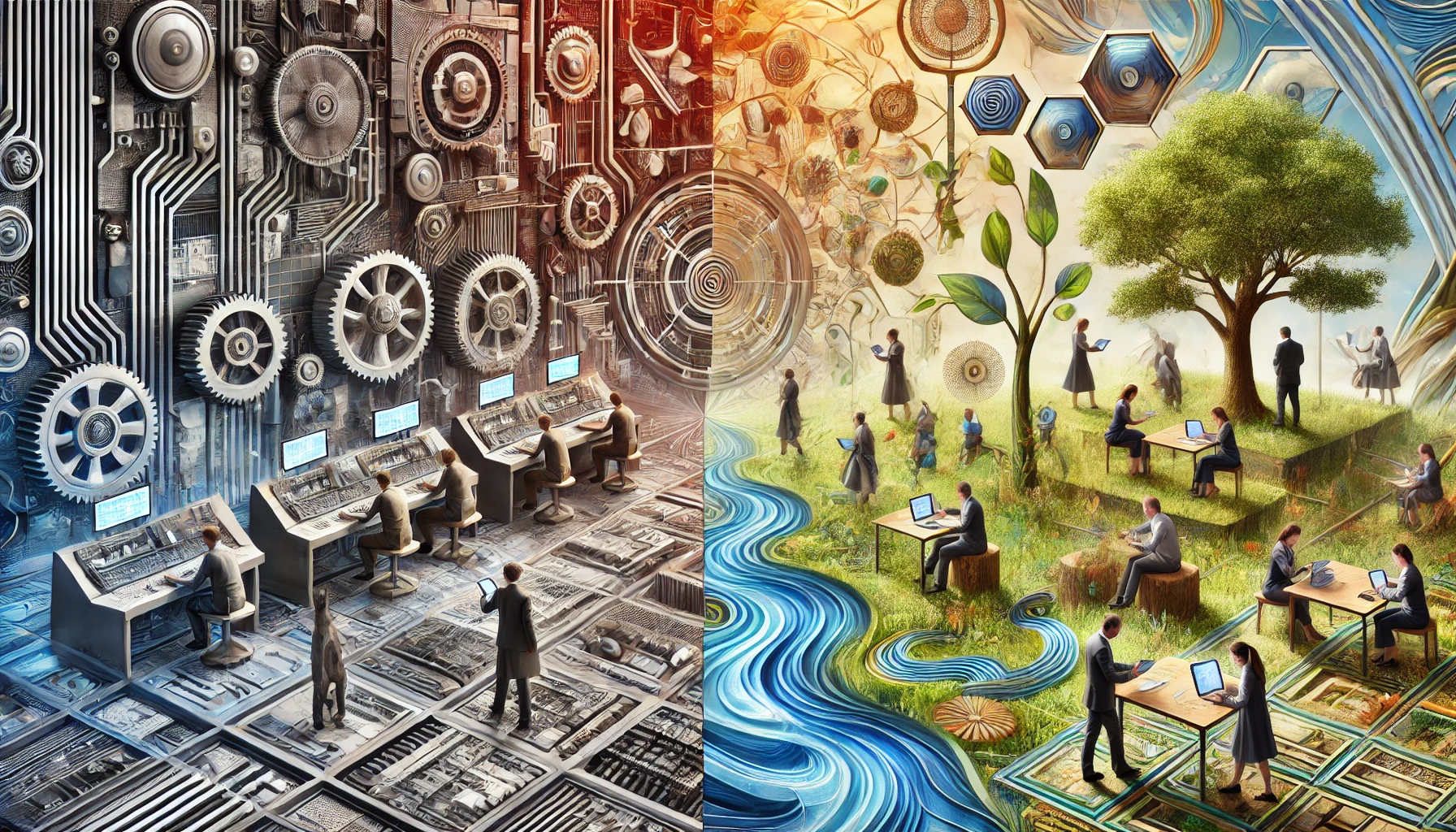 Biosphere 2
Goal was to design a self-contained facility that humans could use to live on other planets
Can ecosystems be managed to maintain human habitability?
First mission 1991 - 1993 
Four men and four women sealed inside
Expectation was that they would grow all food, recycle all air, water and wastes
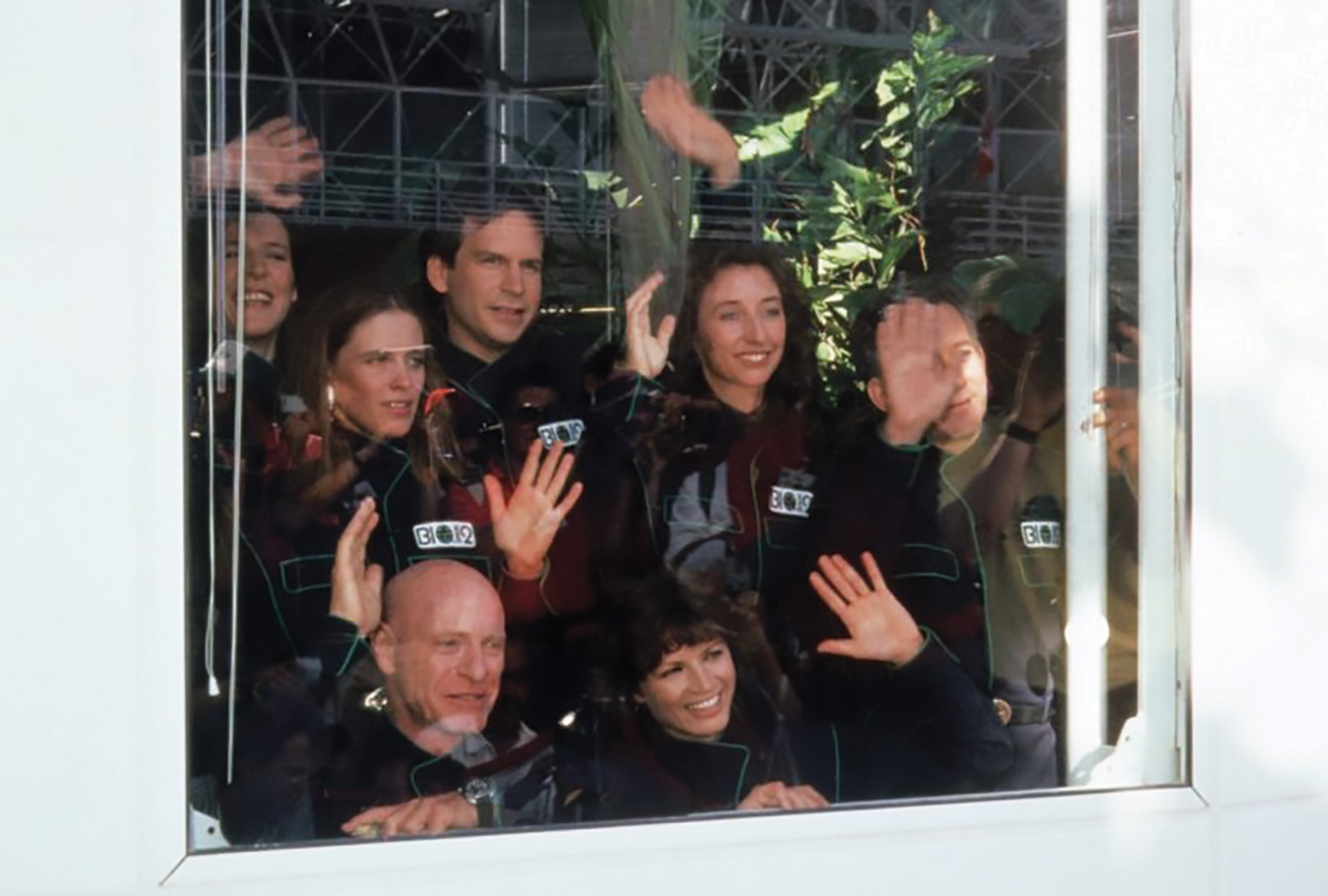 [Speaker Notes: Funded by a Ed Bass, who inherited money made by his family in the oil industry]
Biosphere 1
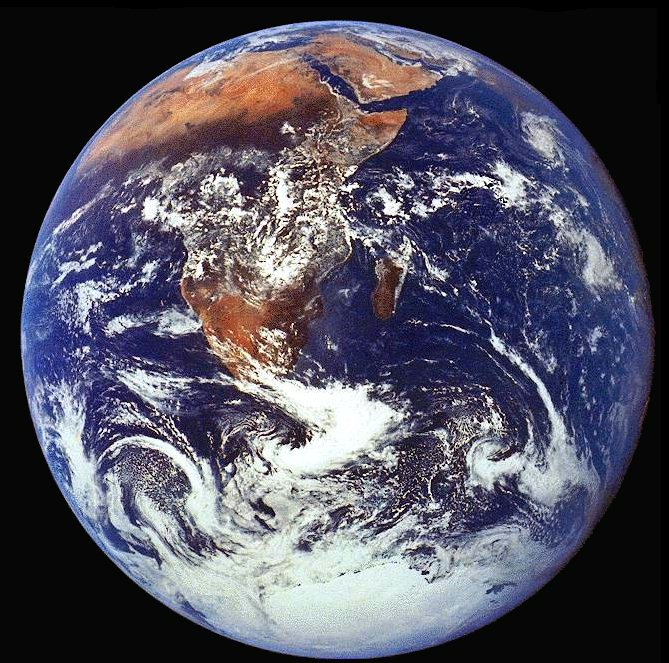 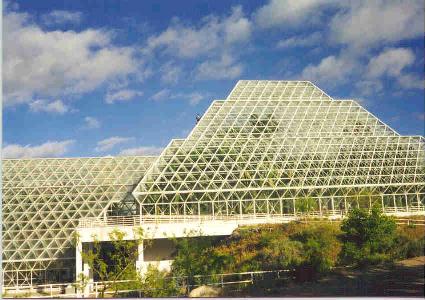 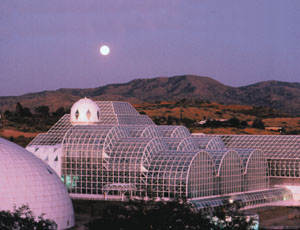 Biosphere 2
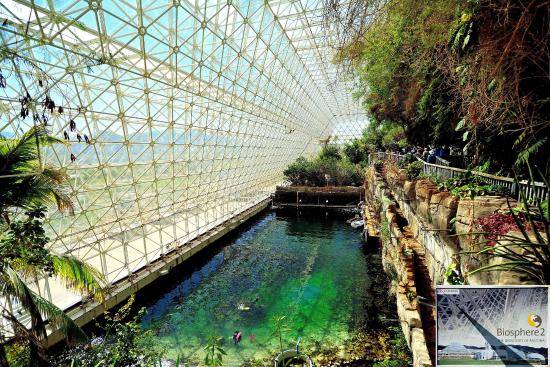 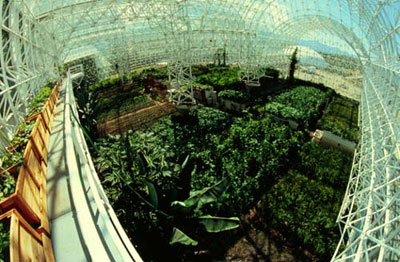 Outcomes of Biosphere 2
Biomass of microbial decomposers in soils increased because of high organic matter content of initial soils. 
This caused depletion of oxygen, similar to what might be felt at 14,000 ft. 
Additional oxygen had to be pumped in.
Plants were unable to photosynthesize effectively, including those used for food.  
The roof windows to let in sunlight became dirty, resulting in a buildup of carbon dioxide.  
Higher CO2 levels resulted in increased growth and biomass of a several weedy plant species that thrive with higher CO2
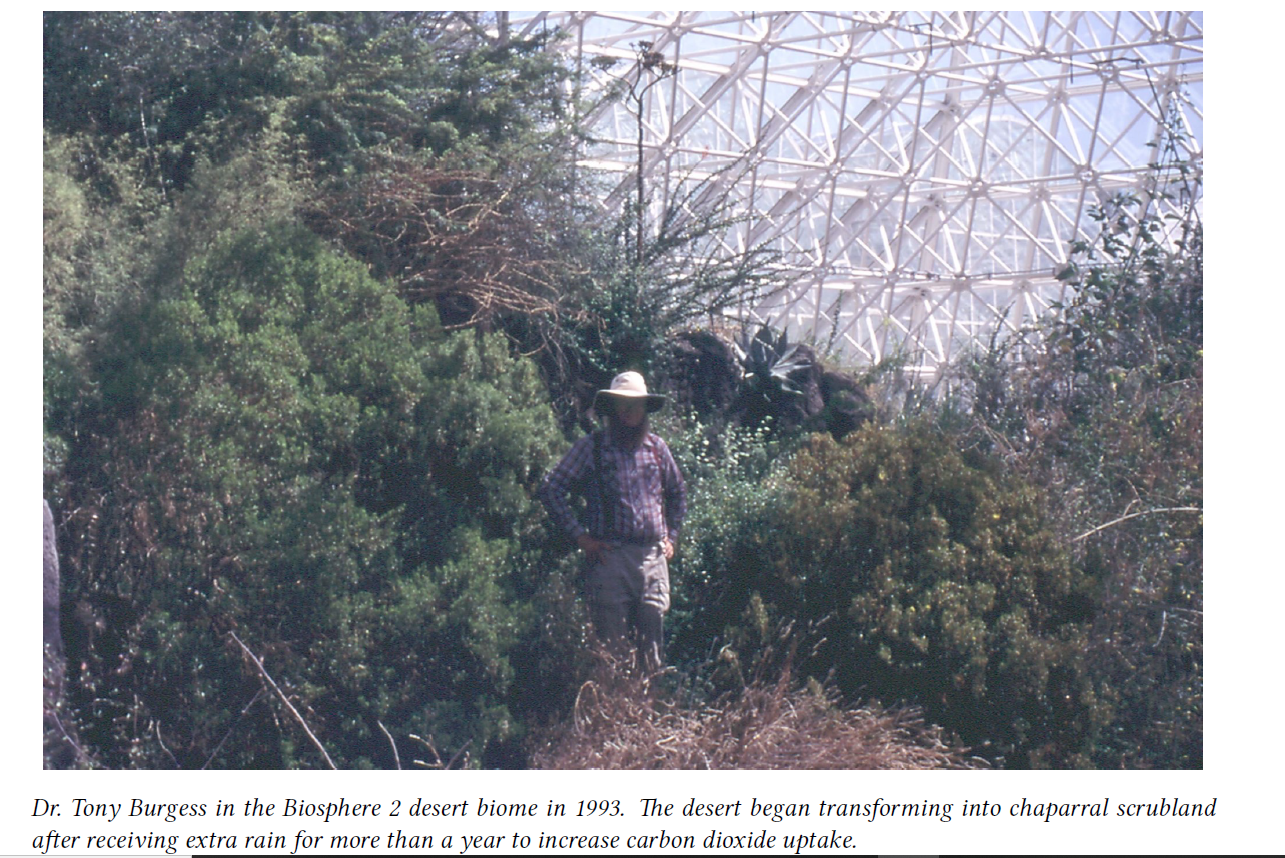 Reduced crop and food production induced weight loss in crew. 
Out of 25 initial small-animal species, 19 became extinct in two years. 
Initial increase in cockroaches (some which were intentionally brought in, some not), followed by a rapid increase in an ant species that fed upon the cockroaches.  
This ant species decimated all the other ants as well as the numerous invertebrate and small vertebrate species. 
With the loss of its food source, the ants eventually decreased in abundance.
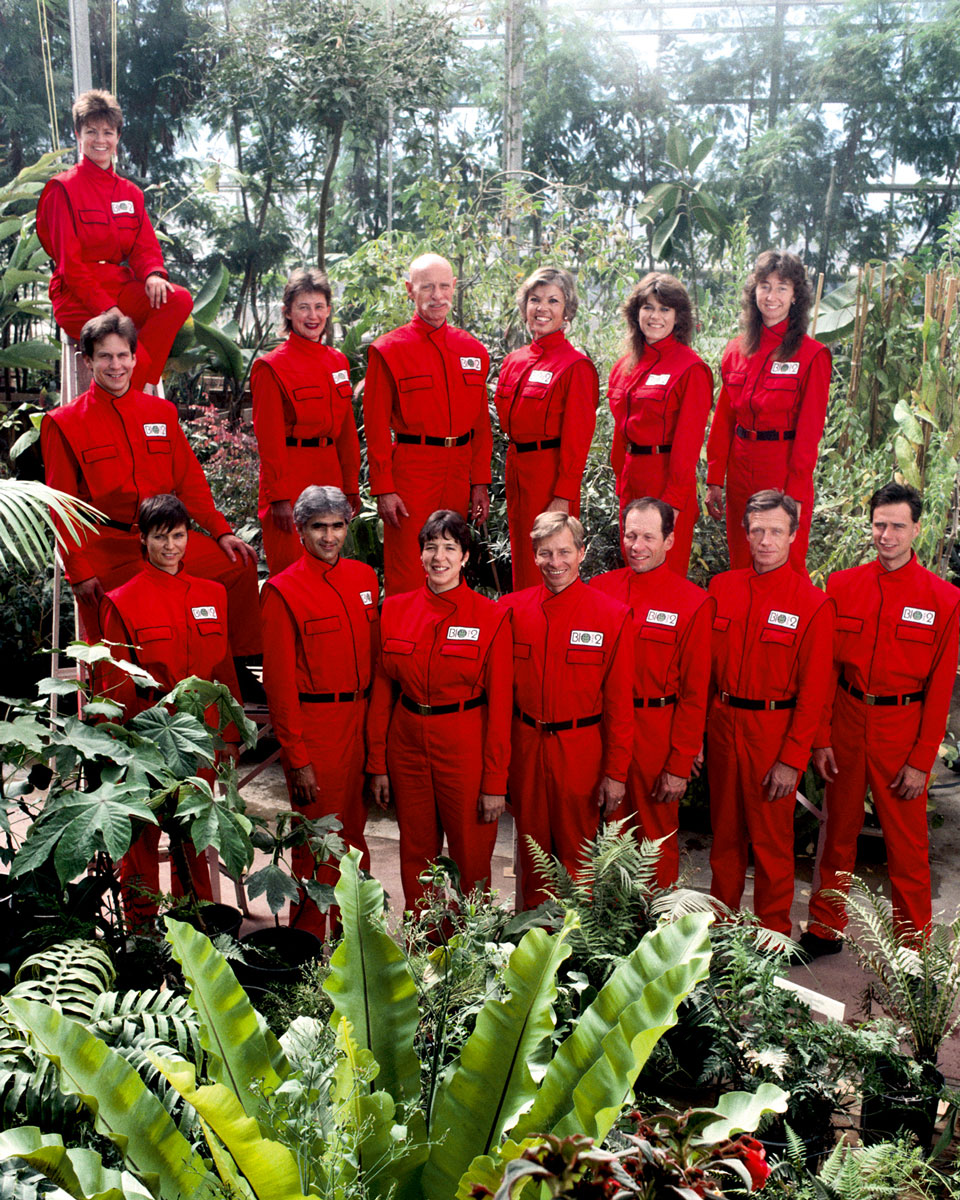 Quotes from Biospherians
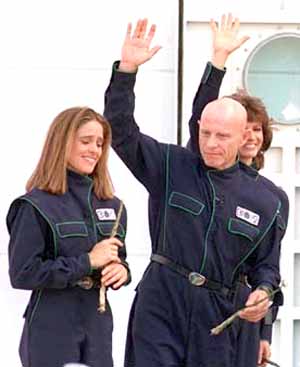 "Basically, we suffocated, starved and went mad“
"It was tough. We had to work really hard to keep everything going, and we weren't getting enough to eat.“
"It got to where you couldn't even get out a whole sentence or take two steps without stopping for breath,"
Was Biosphere 2 a success?
Biosphere 2 Illustrated that ecosystems cannot be managed to maintain steady yields into the future through what is called a command and control approach to ecosystem management
Biosphere 2 eliminated the natural variability that characterizes ecosystems 
Variability is necessary for resilience in an ecosystem, and for the production of goods and services
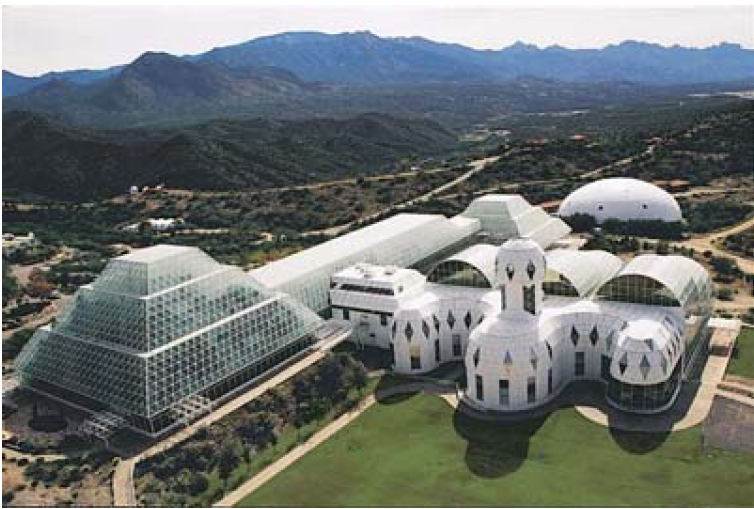 Command and control ecosystem management
Reduces or eliminates external sources of variability in order to maintain constant yields and predictability, resulting in:
Increasingly ‘brittle’ ecosystems that require additional human inputs and engineering, often at great cost 
Irreversible loss of ecosystem goods and services
Command and control approaches may work in come management applications, as with the Clean Air Act and the Clean Water Act.
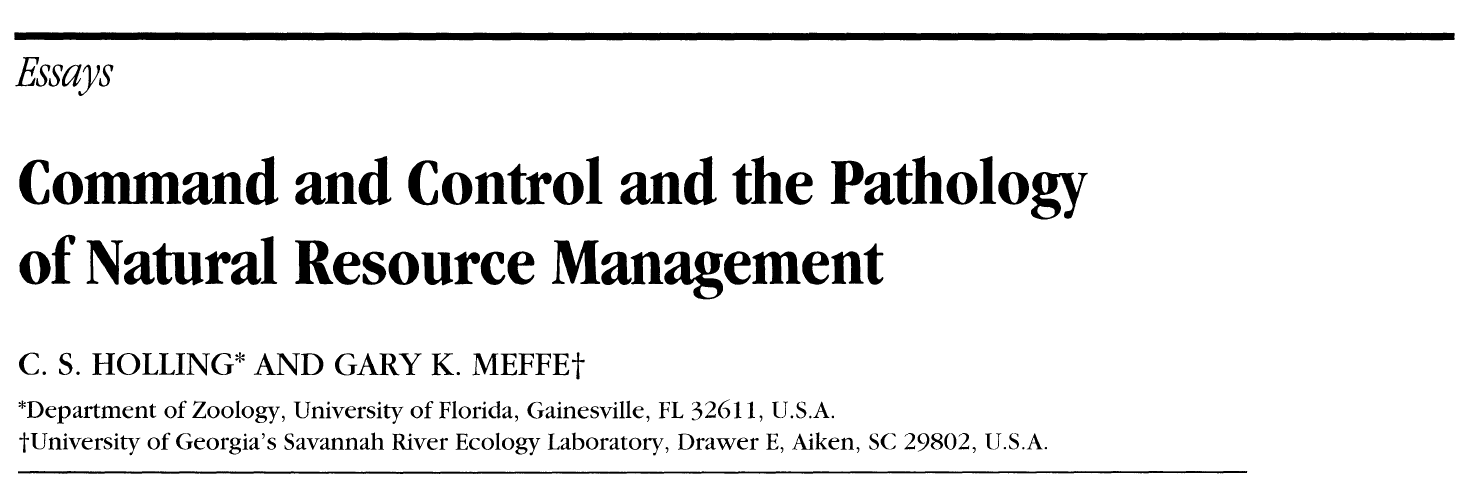 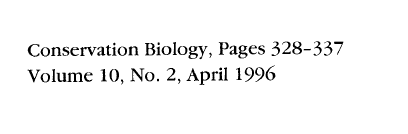 [Speaker Notes: This is a good example of the co-evolutionary relationship between environment, policy, and society]
With reduction of environmental variability through command-and-control policies:
Decades of fire suppression policies in forests have led to a build up flammable biomass. This accumulation of fuel has increased the risk of large uncontrollable wildfires
The human goal of high sustained high yields on agricultural lands has eroded topsoils and diminished nutrient content of the soil, requiring more inputs to keep the system productive.
Establishment of commercial salmon fisheries have increased dependency on stocking them
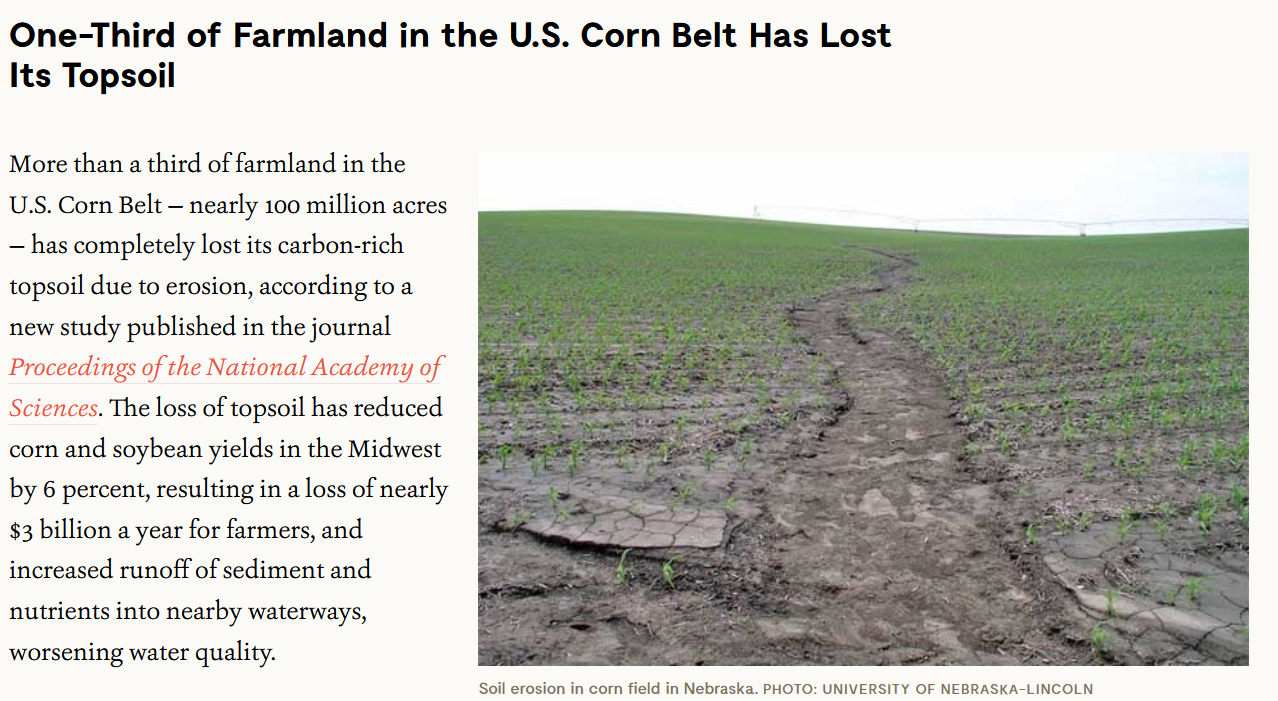 [Speaker Notes: https://e360.yale.edu/digest/one-third-of-farmland-in-the-u-s-corn-belt-has-lost-its-topsoil]
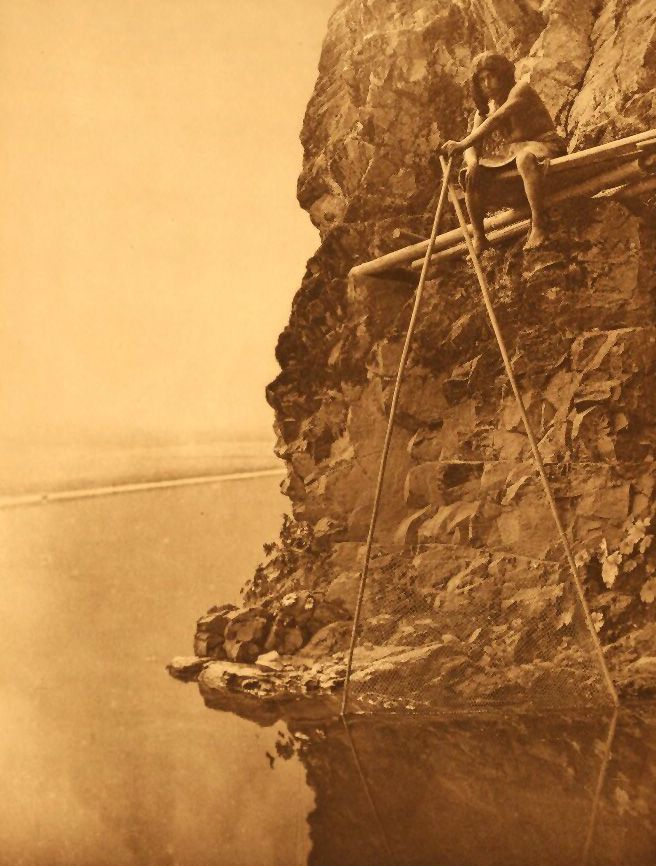 [Speaker Notes: https://cdfgnews.wordpress.com/2020/06/24/cdfw-hatcheries-complete-release-of-20-million-young-salmon/]
Salmon fisheries in Pacific Northwest
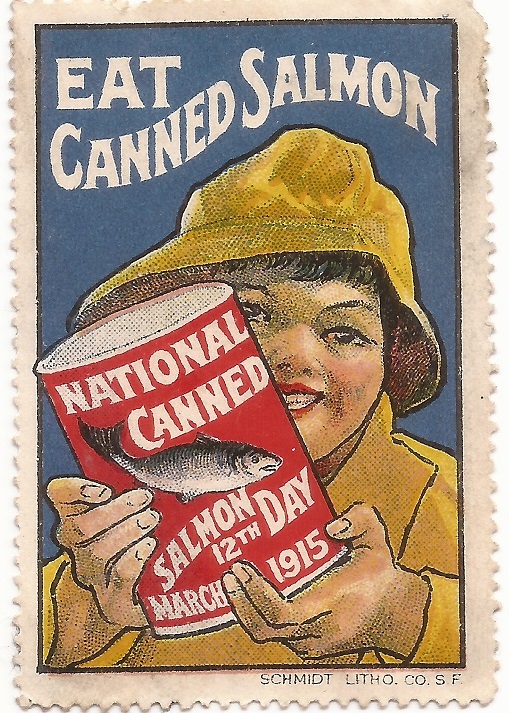 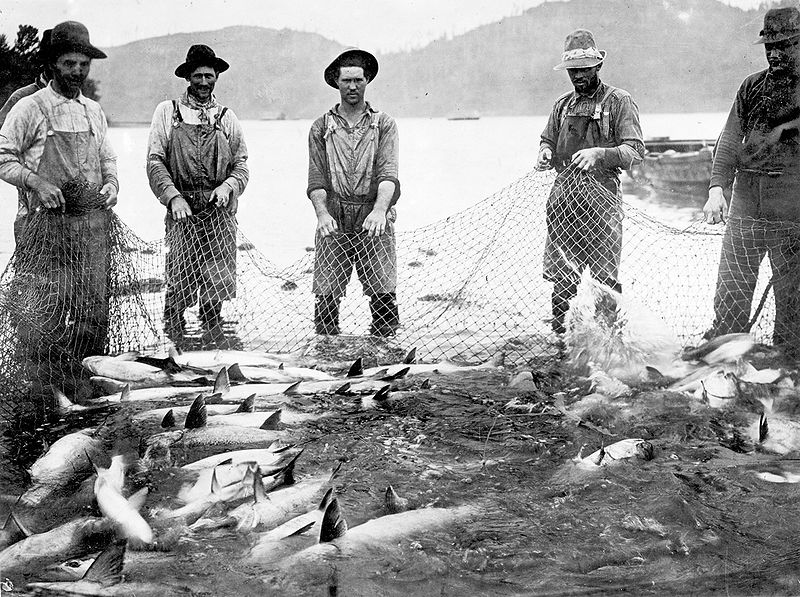 First commercial salmon fisheries began in early 1800s.
Declines in wild salmon runs from the 1920s onward because maximum yields sought
Today, efficient and predictable harvests achieved only through restocking from hatcheries and intensive management
Hatching salmon are considered ‘wild’ only from perspective of marketing
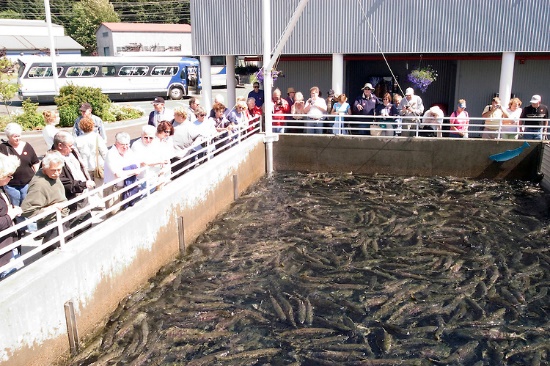 [Speaker Notes: https://www.youtube.com/watch?v=WVeGHANupFU]
[Speaker Notes: https://npafc.org/wp-content/uploads/2020/03/Figure-6_Hatchery-releases-number-by-species-August-update.png
https://npafc.org/statistics/Statistics are for Canada, US, Russia, Japan, and Korea]
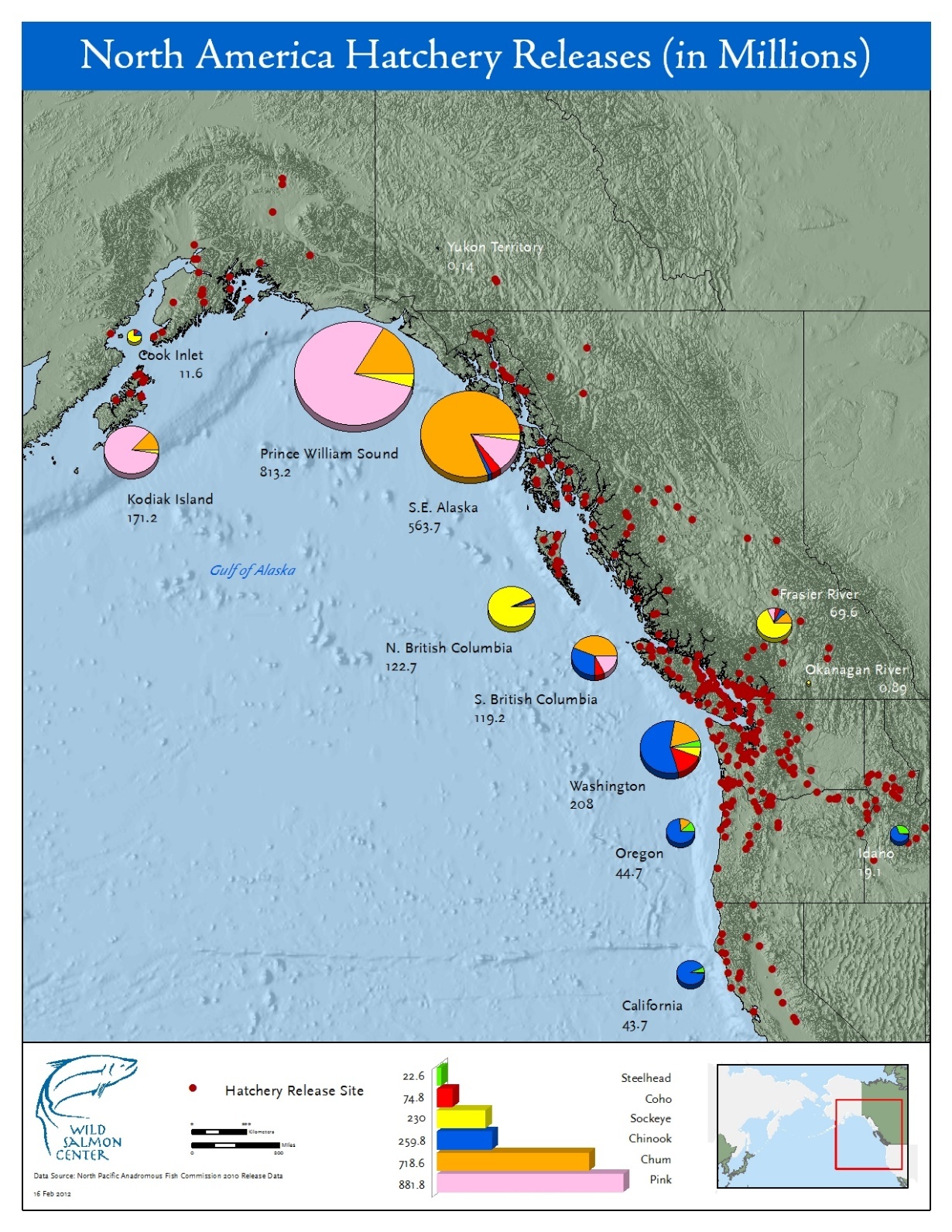 How did dependency on hatcheries develop?
Initial hatchery stocking led to larger catches, and more investment in hatcheries
Construction of dams on salmon streams enhances dependency upon hatcheries
Increased number of hatchling salmon enhanced competition for resources in remaining wild stocks of salmon
Hatchery fish are increasingly inbred and loosing original genetic variability of the former wild stocks of coho, sockeye, chinook, chum, and pink salmon
Smaller less productive wild stocks continue to decline
[Speaker Notes: Overall net effect is an increasingly brittle managed system. Natural variability in salmon has been replaced with command and control approaches to manage their numbers, but at increasingly high costs.Many ‘wild caught’ salmon are hatchery released]
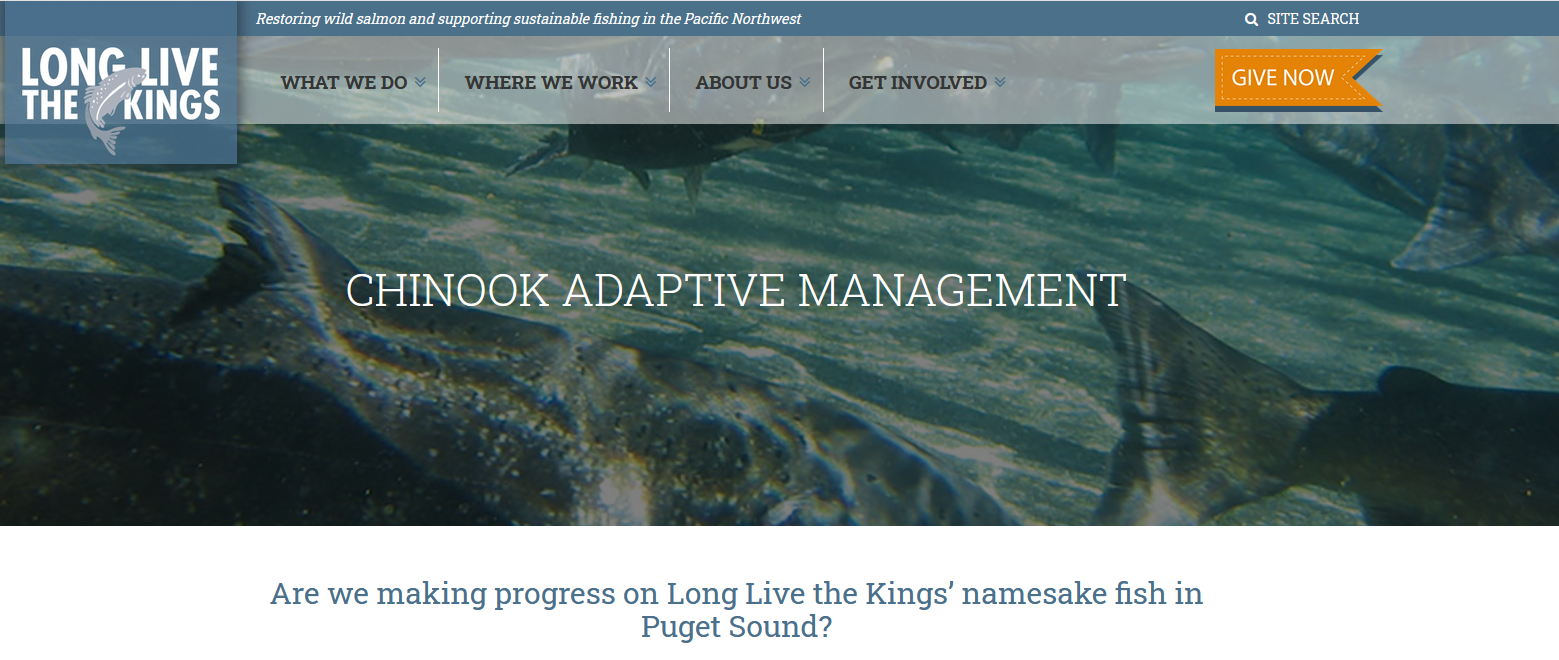 Adaptive management (AM)
Unlike command-and-control, AM aims for produce yields, but recognizes that change must also occur
AM assumes that:
Surprises are inevitable
Knowledge will always be partial and incomplete
Ecosystems are dynamic and constantly going through a process of reorganization and change. 
Ongoing monitoring and policy adjustments are required
AM exemplifies experimental coevolution of society, the environment, and policy.
[Speaker Notes: AM evolved out of resilience theory and complex adaptive systems theory.  AM involves stakeholders in planning process]
Adaptive management
Provides a sound middle-ground alternative to either:
“Charging ahead blindly" under command and control 
"Being paralyzed by indecision" when the outcomes of our interaction have an element of unpredictability in a complex system.
Non-equilibrium, highly changeable
 unbalanced  world
World is balanced, unchangeable,
endlessly productive
Adaptive 
management
Charging blindly
ahead under command 
and control
Paralyzed by
indecision
Generalized steps in making adaptive management policies
Assess problem
Synthesize existing knowledge
Design and implement management plan
Monitor and evaluate the results of plan
Adjust management plan based on evaluations
Pass on knowledge gained through experience
Repeat process by reassessing any new problems
All of the above are conducted with the full range of stakeholder input
<iframe width="560" height="315" src="https://www.youtube.com/embed/Ch7-MCfFcNY?si=LPppGZjvnGtEQC2x" title="YouTube video player" frameborder="0" allow="accelerometer; autoplay; clipboard-write; encrypted-media; gyroscope; picture-in-picture; web-share" referrerpolicy="strict-origin-when-cross-origin" allowfullscreen></iframe>
Adaptive management is not new
Has been in effect for millennia among indigenous cultures and traditional knowledge systems.  
Many of these groups have achieved sustainability over long periods of time
Traditional systems rely on the cultural accumulation and transmission of knowledge over many generations
Learning was through trial and error
Modern adaptive management practices aim to imitate these practices
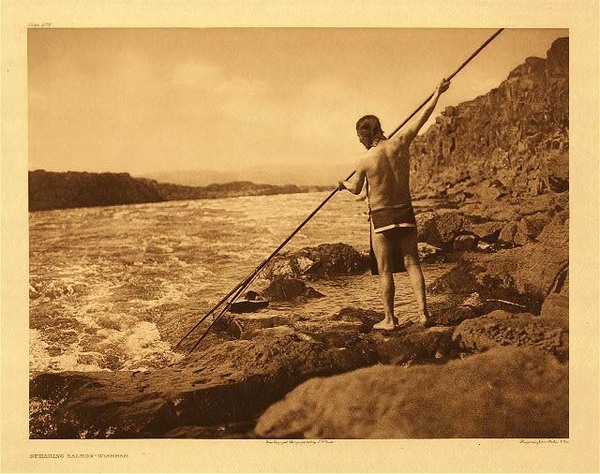 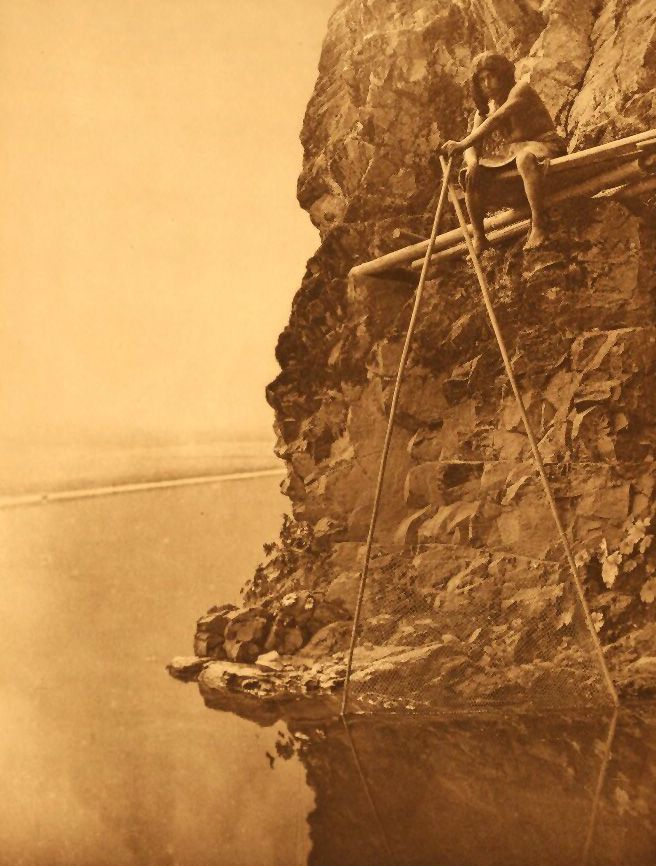 Salmon fisheries in Pacific Northwest
Pre-European settlement: traditional Native American fisheries existed
Rituals used to assess health of spawning salmon stock before harvest among Hupa and Yurok peoples could take place
‘Common pool’ resources were sustainably managed for centuries – which is not often the case today
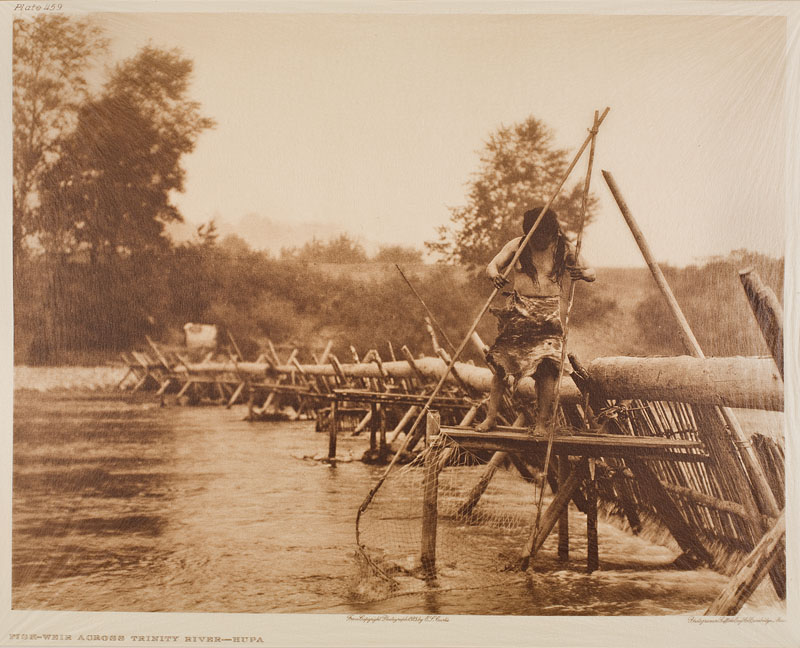 [Speaker Notes: Ritual regulation of stock assessment occurred among many Native Americans along the Pacific Coast.  For example, the Hupa people in Klamath of northern California would forbid eating of salmon when the run began.  The first salmon would be caught by ritual leader and elaborately prepared for consumption, during which no one else could fish.  The taboo period was tailored to the strength of the run. Ritual leader acted as a resource manager, combining many years of experience and trial and error learning.]
Tragedy of the commons (Garrett Hardin, 1968)
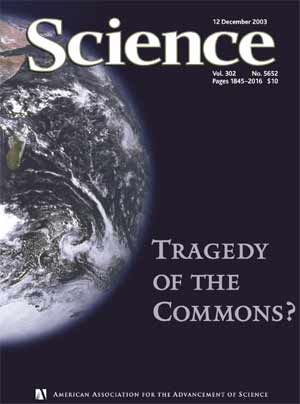 If many people share a common pool resource, like salmon, they may adopt a get-it-while-you-can attitude 
Some individuals benefit from this get-it-first attitude, but at the cost of creating a larger scarcity issue for society – this is the tragedy of the commons
Not necessarily caused by individual human greed - social, cultural, and economic institutions can make it ‘rational’ to deplete a resource in this manner.
[Speaker Notes: This diagram categorizes goods based on two criteria: subtractability and exclusion. Here's how to interpret it:
A. Subtractability (or rivalry):
Refers to whether one person's use of a good diminishes the availability of that good for others.
Low subtractability: Using the good does not significantly reduce its availability for others.
High subtractability: Using the good diminishes its availability for others.
B. Exclusion:
Refers to whether it is easy or difficult to exclude people from accessing the good.
Difficult exclusion: It is hard or costly to prevent people from accessing the good.
Easy exclusion: It is straightforward or inexpensive to prevent access.
Four Types of Goods:A. Public Goods (low subtractability, difficult exclusion):
Examples: National defense, clean air, public parks.
Characteristics: Everyone can use them without reducing availability for others, and it’s hard to exclude anyone from using them.
B. Common-Pool Resources (high subtractability, difficult exclusion):
Examples: Fisheries, groundwater, forests.
Characteristics: Use by one person reduces availability for others (high subtractability), and it’s hard to stop people from accessing them.
C. Toll or Club Goods (low subtractability, easy exclusion):
Examples: Movie theaters, private parks, subscription services.
Characteristics: Use by one person doesn’t reduce availability for others (low subtractability), but it’s easy to restrict access (like charging a fee).
D. Private Goods (high subtractability, easy exclusion):
Examples: Food, clothing, personal devices.
Characteristics: Use by one person reduces availability for others, and it’s easy to prevent others from using them.
Key Insights:
Public and common-pool goods often require collective management because they are prone to overuse (e.g., the "tragedy of the commons" in common-pool resources)
Toll/club and private goods are easier to regulate since exclusion is straightforward and they tend to operate in markets.]
Complexity and the commons
Common pool resource management systems evolve over time
Local interactions and norms can be established that maintain a resource’s availability for all
The management system operates as a complex adaptive system – it self-organizes over time.
Certain conditions make the evolution of successful commons management systems more likely
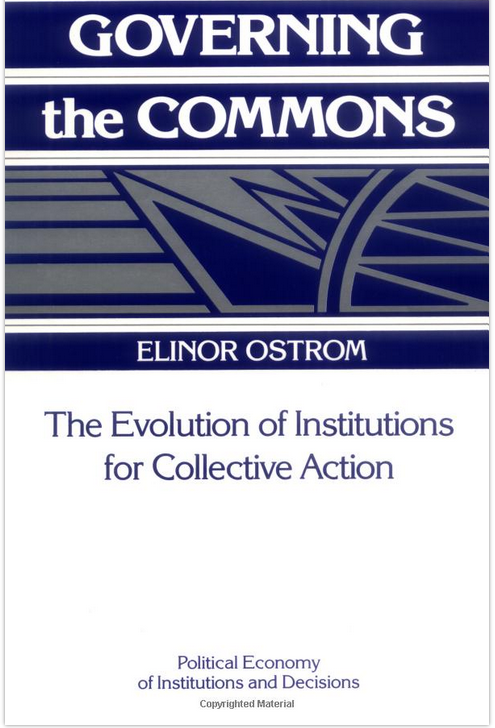 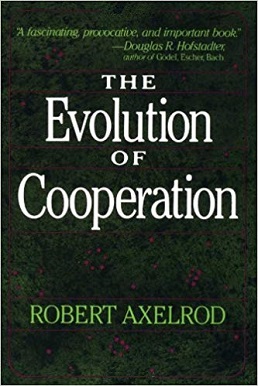 [Speaker Notes: We will review the conditions that make it more likely that successful commons management systems will evolve in a later lecture on game theory.]
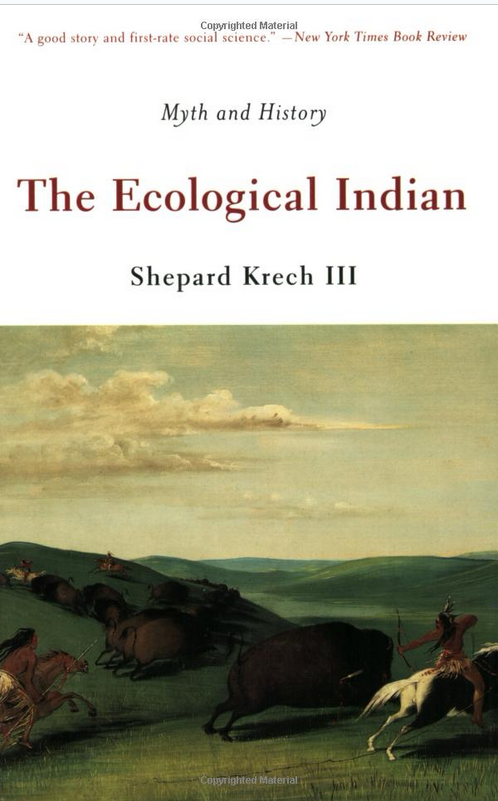 The fallacy of the ecological ‘savage’
Local, rural, or indigenous people may have a greater stake in environmental stewardship and knowledge of the environment when their livelihoods depend directly upon it.
However it is an oversimplification to portray all local, rural or indigenous people of today or in past, as:
Incapable of irreversible environmental impacts
Frozen in the ways of the past
Not wanting to adopt technologies that make living easier
31
Environmental degradation can be a rational decision in a given context
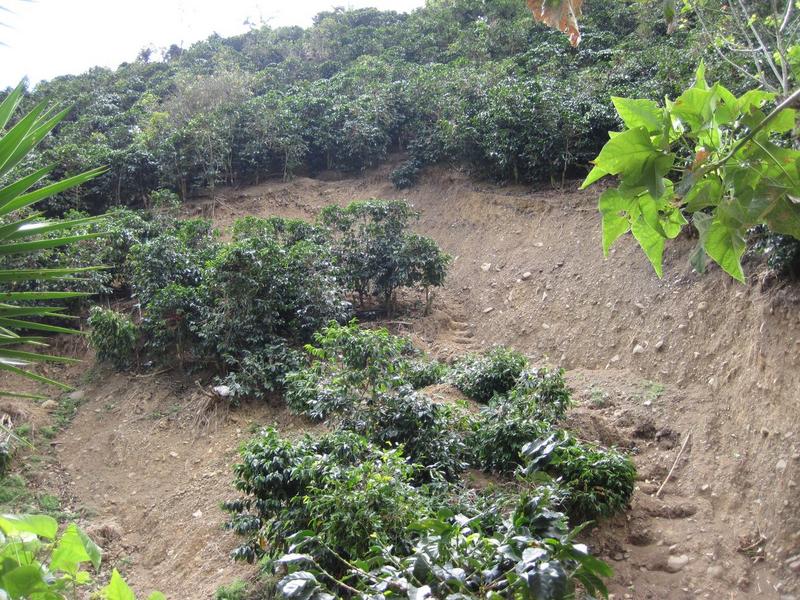 When policies are poorly designed, it can sometimes become rationale for even those who may ‘live closer to nature or the land’ to degrade the environment 
In other words, the policy framework can make environmental degradation the better option to pursue in the short term
Government incentives (access to land, money) for poor rural landowners to plant and grow coffee (instead of food crops) on marginal lands in parts of Brazil led to widespread soil erosion
32
[Speaker Notes: The spread of coffee production in the state of Minas Gerais Brazil came in two waves. First, in the 1950s, coffee prices soared on the world market, and the Brazilian government responded with a program to provide financial credit to farmers willing to grow coffee. Second, during the credit and subsidy boom of the 1970s, farmers were encouraged through both fiscal and financial incentives to increase coffee cultivation over other food crops. Doing so led to severe soil erosion because other crops could not be sold for such a high price.]
The traditional ecological knowledge conundrum
In some instances, traditional ecological knowledge is maintained by local communities because of their lack of options or choice
Indigenous people may want to adopt newer technologies and practices but can’t because of poverty
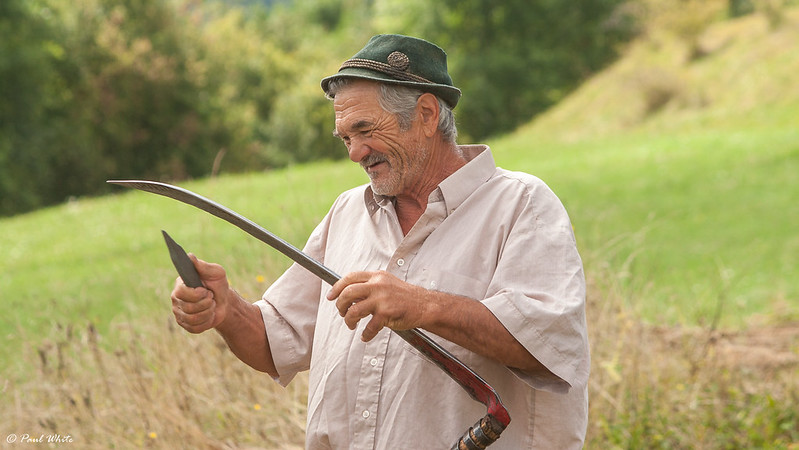 [Speaker Notes: Southern Transylvania in central Romania are widely recognized for its exceptional biodiversity. Biodiversity has coevolved with, and is maintained by, a wide range of traditional agricultural methods, including manual mowing of hay meadows, low-input agriculture, livestock herding, and forestry practices. All these practices are rooted in TEK subject to local rules. However, a closer look at Southern Transylvania shows that local economic ambitions are often misaligned with the maintenance of TEK. The region’s economic development was hampered by geopolitical instability in the past century and, more than anything, this is what maintained subsistence farming. Although traditional values provide an important backdrop to current practices, many young people especially would like to leave semi-subsistence agriculture behind them and instead pursue more materialistic Western European-type lifestyles. It is a lack of opportunity, or a lack of entitlements, that keeps local people trapped in a state where traditional knowledge is simply necessary for survival. Hence, although the outcome looks positive from an ecological perspective, from a social-ecological perspective high biodiversity and TEK result from socioeconomic deprivation, suggesting the present state is symptomatic of a so-called poverty trap. This contradiction between the easily romanticized observation of high biodiversity, versus local ambitions to leave behind tradition, is the TEK conundrum.https://www.arc2020.eu/romania-making-hay-in-transylvania/Hartel, T., Fischer, J., Shumi, G., & Apollinaire, W. (2023). The traditional ecological knowledge conundrum. Trends in Ecology & Evolution.
https://doi.org/10.1016/j.tree.2022.12.004]
The traditional ecological knowledge conundrum
Or if this knowledge is maintained and practiced, it may go against norms of people in developed nations, who would like to see these traditional practices curtailed. In this case, the inability to practice traditional knowledge can lead to its loss.
[Speaker Notes: Should native people be allowed to continue hunting as they have in the past, but with modern technology?]